Неклеточные формы жизни.
Вирусы
« В живой клетке он (вирус) ведёт себя как живое существо, а вне клетки мёртв как камень. Из чего очевидно, что нельзя провести чёткой границы между живым и мёртвым»
Уэнделл Мередит Стенли
Д.И.Ивановский – русский ученый.В 1892 году описал необычные свойства возбудителя болезни табака – табачной мозаики. Этот возбудитель проходил через бактериальные фильтры.Так были открыты вирусы.
Мозаичная болезнь табака
Бактериофаг - вирус, поражающий                                                     бактерий.
Был открыт в 1917 году
                                             канадским бактериологом
                                                                Ф. де Эреллем.
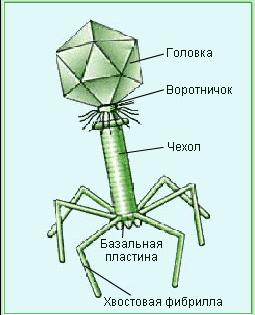 ИМПЕРИЯ
Доклеточные
Клеточные
Царство
Вирусы
Надцарство Прокариоты
Надцарство Эукариоты
Вирусы - нуклеопротеиды
Белок
Нуклеиновая кислота
Капсид
ДНК
РНК
(ретро – вирусы)
Строение вируса
Цикл репродукции вируса

Осаждение вируса на мембране

Проникновение вируса в клетку

Репликация нуклеиновой кислоты вируса

Синтез белков капсида

Выход вирусов из клетки
Взаимодействие вируса с клеткой
Вирус гриппа
Заболевание гриппом
Вирус герпеса
Проявление герпеса
Вирус гепатита
Вирус иммунодефицита человека (ВИЧ)
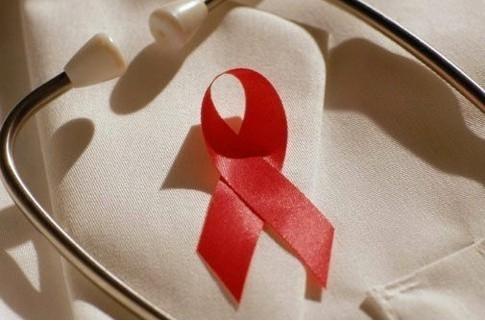 Меры профилактики вирусных 
инфекций
Соблюдение мер личной гигиены
Мыть овощи и фрукты
Закаливание организма
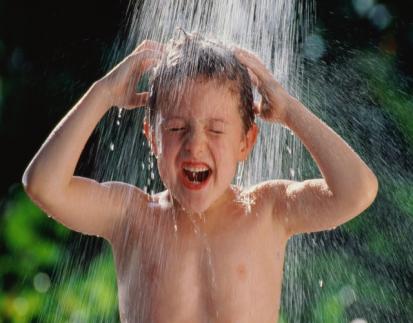 Вакцинация
Занятия спортом
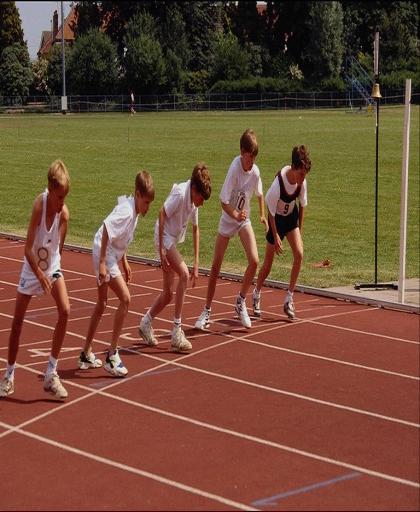 Прогулки на природе
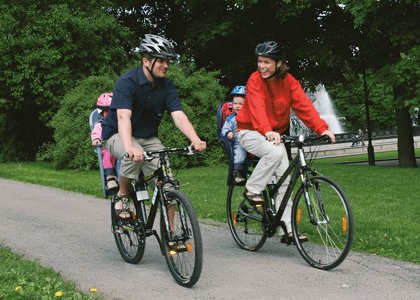 Здоровое питание
Лечение под контролем врача
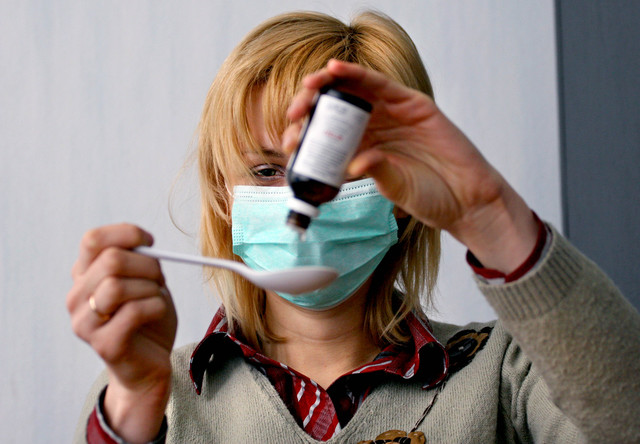